Σύνοψη Βασικών Βημάτων για τους  Ενδιαφερόμενους Φορείς και τους Επιτυχόντες Φοιτητές Πρακτικής Ασκησης 2023NEEΣ ΚΑΤΑΛΗΚΤΙΚΕΣ ΗΜΕΡΟΜΗΝΙΕΣ ΓΙΑ ΌΛΑ ΤΑ ΒΗΜΑΤΑ
Aναπλ. Καθηγήτρια Αθηνά Λαζακίδου
Τμηματική Υπεύθυνη Πρακτικής Άσκησης 
Τμήματος Οικονομικών Επιστημών
Γραφείο Πρακτικής Άσκησης (ΓΠΑ)
http://es.uop.gr/praktiki/
http://praktiki-new.uop.gr
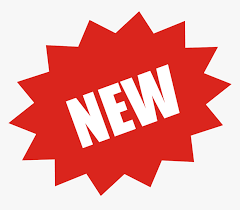 Επόμενα βήματα για τους Ενδιαφερόμενους Φορείς
Πρώτο Βήμα: Να κάνει εγγραφή και να πάρει πιστοποίηση από το σύστημα ΑΤΛΑΣ (στην περίπτωση που δεν έχει συνεργασθεί ποτέ στο παρελθόν με οποιοδήποτε πανεπιστήμιο). http://atlas.grnet.gr Προθεσμία: 30/04/2023

Δεύτερο Βήμα: Θα πρέπει να ανοίξει θέση στο σύστημα ΑΤΛΑΣ.  http://atlas.grnet.gr Προθεσμία: 30/04/2023

Τρίτο Βήμα: Θα λάβει e-mail ο φορέας με στοιχεία για σύνδεση και πρόσβαση στην πλατφόρμα του πανεπιστημίου (praktiki-new.uop.gr) όπου θα χρειαστεί απλά να δημιουργήσει νέο password για πρόσβαση στην πλατφόρμα. Προθεσμία: 30/04/2023

Τέταρτο Βήμα: Ο φορέας θα πρέπει να επισκεφτεί τη νεα πλατφόρμα  https://praktiki-new.uop.gr/ στην καρτέλα «Προφίλ Εταιρίας» προκειμένου να συμπληρώσει κάποια απαραίτητα στοιχεία (π.χ. στοιχεία νόμιμου εκπροσώπου, έδρα διεύθυνσης φορέα κλπ.) που είναι απαραίτητα για να εμφανίζονται αργότερα αυτοματοποιημένα στις συμβάσεις που θα δημιουργηθούν. Προθεσμία: 30/04/2023

Πέμπτο Βήμα: Ο φορέας θα πρέπει να μπει στην καρτέλα «Αιτήσεις συνεργασίας» και να επιλέξει «Οριστική Επιλογή». Προθεσμία: 10/05/2023
Επόμενα βήματα για τους Επιτυχόντες Φοιτητές
Πρώτο Βήμα: Οι φοιτητές συμπληρώνουν στην πλατφόρμα τα «Στοιχεία πρόσληψης» (ΑΦΜ, ΔΟΥ, Αριθμός Δελτίου Ταυτότητας, IBAN, ΑΜΚΑ, Αριθμός Μητρώου Ασφαλισμένου κλπ). Προθεσμία: 30/04/2023

Δεύτερο Βήμα: Ο φοιτητής μέσα από την πλατφόρμα θα πρέπει να επιλέξει κάποια από τις θέσεις που προσφέρει ο φορέας χρησιμοποιώντας τις καρτέλες «Διαθέσιμες θέσεις»  και «Επιλεγμένες θέσεις». Προθεσμία: 10/05/2023

Τρίτο Βήμα: O φοιτητής θα πρέπει να κάνει «Προώθηση στο Γραφείο Πρακτικής Ασκησης (ΓΠΑ)» την αίτηση, ώστε έτσι να εκδηλώσει ενδιαφέρον για συγκεκριμένη θέση ενός φορέα. Προθεσμία: 20/05/2023

Τέταρτο Βήμα: Ο φοιτητής ελέγχει σε τι στάδιο βρίσκεται η αίτησή του, και όταν εμφανισθεί η ένδειξη «με έχουν επιλέξει»,  
 α) θα πατήσει «Αποδεκτή» και 
 β) αμέσως μετά «Δέσμευση». 
  Προθεσμία: 28/05/2023
Επισημάνσεις για φοιτητές
Σημείωση για το 3ο βήμα φορέων: Προϋπόθεση από την πλευρά των υπόλοιπων εμπλεκόμενων μερών (δηλ. φοιτητές και Γραφείο Πρακτικής Άσκησης-ΓΠΑ) ώστε να λάβει το σχετικό e-mail o φορέας ( στο βήμα 3) είναι να γίνουν οι εξής ενέργειες με τη σειρά που αναφέρονται: 
α) ο φοιτητής μέσα από την πλατφόρμα να έχει επιλέξει κάποια από τις θέσεις που προσφέρει ο φορέας, 
β) ο φοιτητής να έχει κάνει προώθηση στο Γραφείο Πρακτικής Άσκησης (ΓΠΑ), 
γ) το ΓΠΑ να εγκρίνει και να προωθήσει την αίτηση στο φορέα

Σημείωση για το 1ο  βήμα φοιτητών: Τα έγγραφα που θα ανεβάσουν οι φοιτητές στην πλατφόρμα π.χ. πρώτη σελ. τραπεζικού λογαριασμού για το IBAN, ΑΜΚΑ κλπ θα πρέπει να φαίνονται με ευκρίνεια (είτε μέσω σάρωσης ή φωτογραφίας).